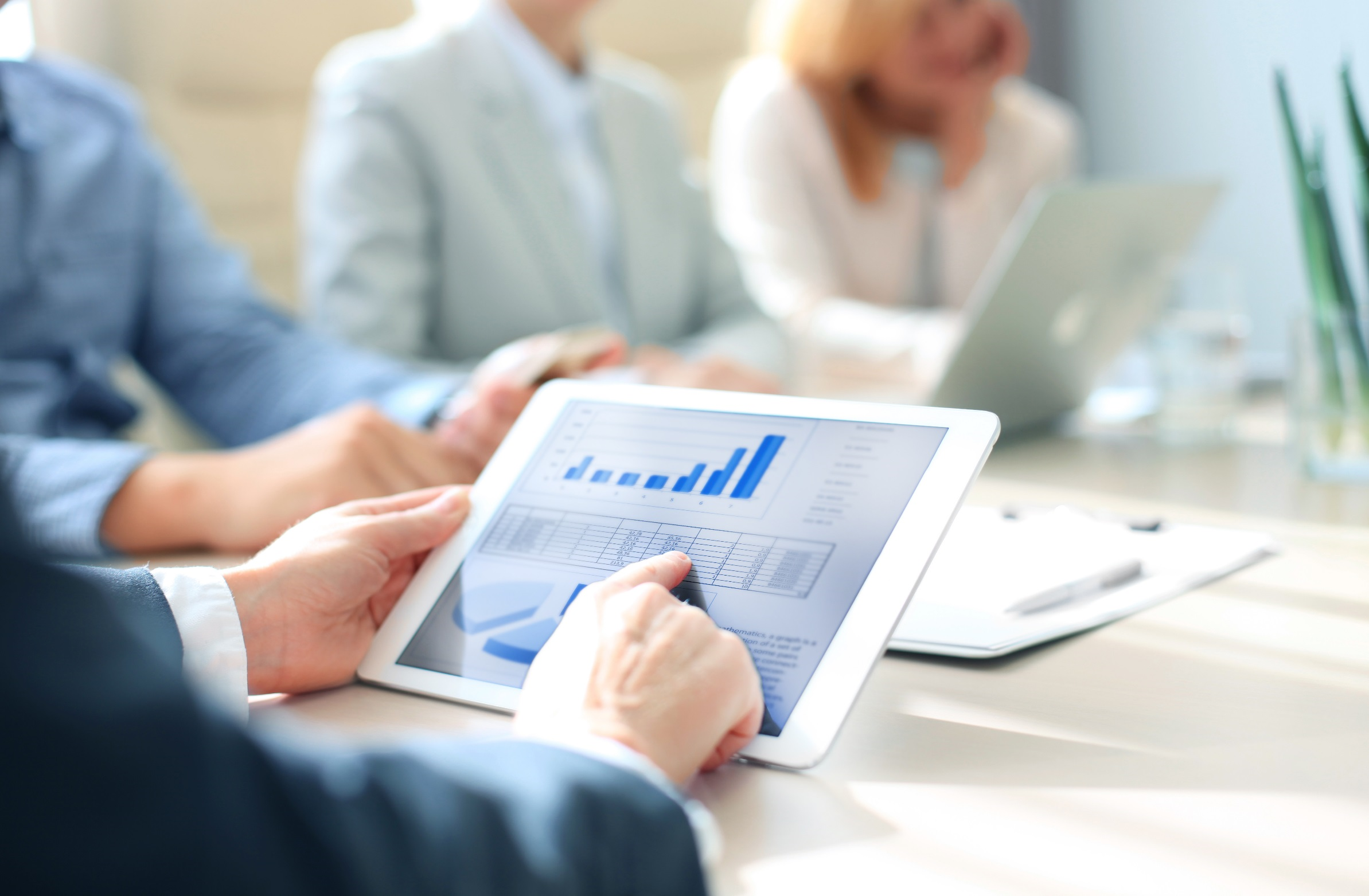 Tekes lukuina
2016
1/2017
DM  1779614
[Speaker Notes: 2.2.2017]
Tunnuslukuja Tekesin rahoituksesta 2016
Yrityksillä suuri tarve innovaatiorahoitukselle
Haettu rahoitus
6 830
880 M€
rahoitushakemusta
Myönnetty rahoitus
3 760
467 M€
myönteistä rahoituspäätöstä
1/2017
DM  1779614
Tunnuslukuja Tekesin rahoituksesta 2016
Pienille yrityksille suurin osa rahoituksesta
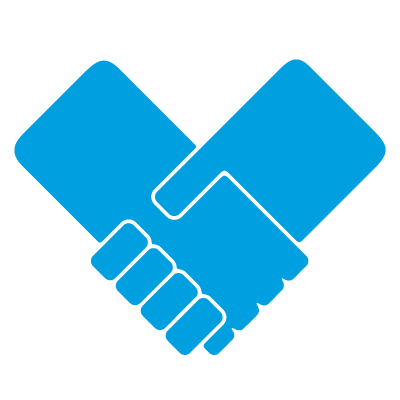 Uusia innovaatio-rahoituksen yritysasiakkaita 881
Rahoituksesta yrityksille
75%
369 M€
Yritysrahoituksesta pienille ja keskisuurille yrityksille
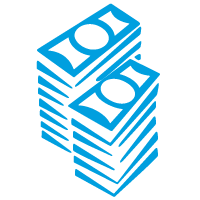 Startup-yrityksille 142 M€
77%
77%
1/2017
DM  1779614
[Speaker Notes: Pienille yrityksille suurin osa rahoituksesta

Rahoituksesta 194 miljoonaa euroa oli avustusta ja 175 miljoonaa euroa lainaa yritysten tutkimus-, kehitys- ja innovaatiohankkeisiin ja 98 miljoonaa euroa tutkimusrahoitusta yliopistoille, korkeakouluille ja tutkimuslaitoksille.

Yrityksille myönnetystä rahoituksesta suurin osa, 77 prosenttia, kohdistui pienille ja keskisuurille yrityksille. Pk-yritysten osuus on kasvanut selvästi edellisestä vuodesta.

Uusia yritysasiakkaita tuli kaikkiaan 2 128, joista 881 käynnisti tutkimus-, kehitys- ja innovaatioprojektin ja 1 116 sai innovaatiosetelin.]
Tunnuslukuja Tekesin vaikuttavuudesta
Tekesin rahoitus on ollut merkittävä tekijä menestyksessä
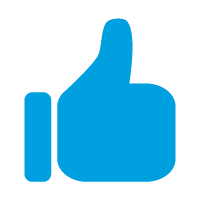 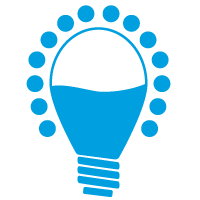 Tekes on ollut rahoittamassa
65%suomalaisista yleisesti tunnistetuista innovaatioista
Yli 80%
innovaatiotoiminnassaan onnistuneista Tekesin asiakkaista sanoo, että Tekesin rahoitus on ollut merkittävä tekijä menestyksessä
2016 päättyneissä projekteissa syntyi  2 250 tuotetta, palvelua tai muuta innovaatiota ja 1 000 patenttia tai patenttihakemusta
1/2017
DM  1779614
Tunnuslukuja Tekesin vaikuttavuudesta
Kasvua ja työpaikkoja
Liikevaihto kasvoi Tekesin rahoittamissapk-yrityksissä kaudella 2012–201556% -yksikköä enemmän kuin pk-yrityksissä keskimäärin
Tekesin rahoittamat pk-yritykset lisäsivät vientiään 2,6 mrd €kaudella 2012–2015
Työpaikat lisääntyivät Tekesin rahoittamissa pk-yrityksissä16%kaudella 2012–2015
Pk-yritykset odottavat vuoden 2016 projekteista9,4 mrd €liikevaihtoa tavoitevuonna
1/2017
DM  1779614
[Speaker Notes: <Taustatiedoksi: Viennin, liikevaihdon ja työpaikkojen kasvuluvut on laskettu niistä 1 335 Tekesin rahoittamista pk-yrityksistä, joiden projekti päättyi vuosina 2012–2013. 

Ilman Supercelliä laskettuna vienti kasvoi 347 milj. eurolla ja liikevaihto kasvoi 14 prosenttiyksikköä enemmän Tekesin rahoittamissa pk-yrityksissä kuin pk-yrityksissä keskimäärin kaudella 2012–2015 .>]
Tekesin rahoituspäätökset 2016
Yhteensä 467 miljoonaa euroa 3 760 projektiin
Avustukset sisältävät 11 miljoonaa euroa innovaatioseteleihin, messuavustuksiin ja vientirenkaisiin.
Tutkimusrahoitus sisältää 6 miljoonaa euroa EU:n rakennerahastojen rahoitusta.
Miljoonaa euroa
1/2017
DM  1779614
[Speaker Notes: Avustukset sisältävät 11 miljoonaa euroa innovaatioseteleihin, messuavustuksiin ja vientirenkaisiin.]
Pk-yrityksille ja alle 500 henkeä työllistäville yrityksille myönnetty Tekesin rahoitus
Prosenttiosuus Tekesin yrityksille myöntämästä rahoituksesta
Ryhmähankkeiden rahoitus on esitetty osapuolikohtaisesti.
1/2017
DM  1779614
Nuoret kasvuyritykset uudistavat elinkeinoelämää
Tekes luo edellytyksiä alkavien yritysten kansainväliseen kasvuun
Nopeat rahoituspäätökset startup-yritysten liiketoimintaideoiden jalostamiseksi
Parhaimmille mahdollisuus skaalautua  nopeasti kansainvälisille markkinoille
Tutkimustuloksista ja niiden kaupallistamisesta uutta tietoa ja liiketoimintaa
Tekesin rahoitus alle 6-vuotiaille kasvuyrityksille

142 miljoonaa euroa vuonna 2016
25 miljoonaa euroa Nuoret innovatiiviset yritykset -rahoitusta
1 300 rahoitushakemusta
1 000 rahoitettua rahoitettua projektia
400 uutta asiakasyritystä
36 uutta yritystä Nuoret innovatiiviset yritykset (NIY) -rahoitukseen

Hakemusmäärä kasvoi 22 % vuoteen 2015 verrattuna.
Tekesin rahoitus alle 6 vuotta vanhoille yrityksille
M€
Vuonna 2015 yhteensä 142 milj. euroa, josta 25 milj. euroa nuorille innovatiivisille yrityksille
1/2017
DM  1779614
Miten rahoitusvaltuuksien leikkaukset vaikuttivat?
Tekesin avustusvaltuuksista leikattiin kolmasosa 2016, mistä seurasi
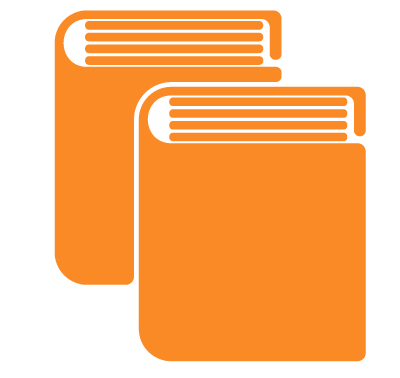 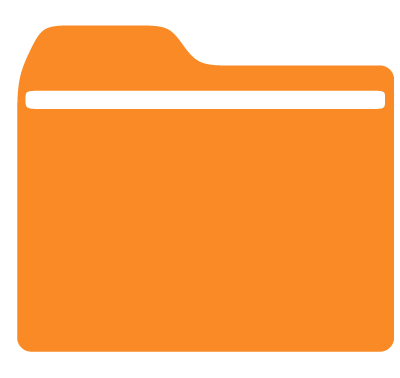 2015
2015
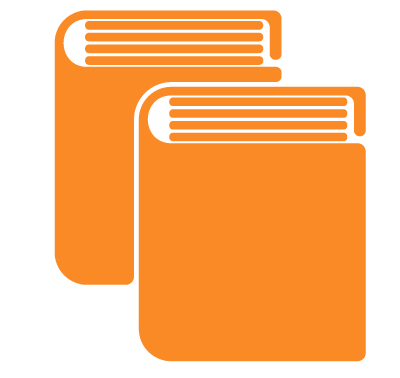 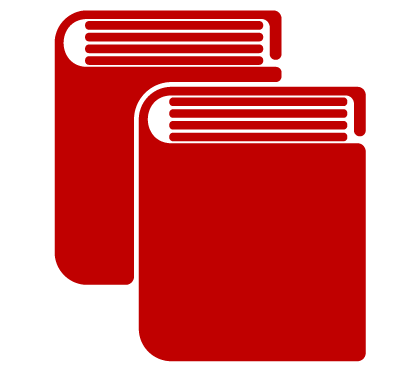 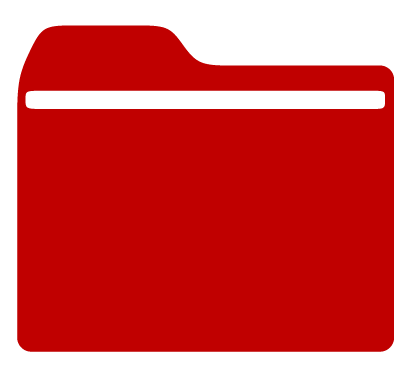 2016
2016
2015
Yli 
600
projektia
680
opinnäytettä
Alle
400
projektia
1320
opinnäytettä
2016
M€
M€
Yliopistoille ja tutkimuslaitoksille myönnetty rahoitus supistui alle puoleen.
Päättyneissä projekteissa syntyneiden opinnäytteiden määrä supistui lähes puoleen.
Tutkimusprojektien määrä supistui yli kolmanneksella.
25 %
Verkottuminen yritysten ja tutkimusorganisaatioiden kesken supistui
1/2017
DM  1779614
Rahoituspäätökset teollisuuteen ja palveluihin
Miljoonaa euroa
Rakennusalalle tehdyt rahoituspäätökset sisältyvät teollisuuden lukuihin.
1/2017
DM  1779614
Rahoituspäätökset teollisuuden toimialoille
Miljoonaa euroa
1/2017
DM  1779614
Rahoituspäätökset palvelutoimialoille
Miljoonaa euroa
1/2017
DM  1779614
Tekesin innovaatiorahoituksen yritysasiakkaat
Yritysten lukumäärä
Lisäksi Tekes myönsi elinkeinorahoitusta (innovaatioseteli, messuavustus tai vientirengas) lähes 1 500 yritykselle.
Yritys on määritelty uudeksi asiakkaaksi, jos se ei ole saanut Tekesin rahoitusta viitenä viime vuotena. Ryhmähankkeiden maksut on jyvitetty osallistujille rahoituspäätösten perusteella.
1/2017
DM  1779614
Vuosittain noin prosentti Tekesin asiakkaista menee konkurssiin
Konkurssien lukumäärä
Tekesillä on vuosittain noin 5 000 asiakasta, joille on maksettu rahoitusta viiden viimeisen vuoden aikana tai joilla on jäljellä Tekesin lainaa. 

Näistä vuosittain noin prosentti menee konkurssiin. Myös kaikista yrityksistä Suomessa noin prosentti menee konkurssiin.
1/2017
DM  1779614
Tekesin rahoitus yliopistojen, korkeakoulujen ja tutkimuslaitosten projekteihin 2016
Yhteensä 98 miljoonaa euroa
Moniin tutkimusprojekteihin osallistuu tutkimusryhmiä useista yliopistoista, korkeakouluista ja tutkimuslaitoksista. Luvut sisältävät 6 milj. euroa EU:n rakennerahastojen rahoitusta.
Miljoonaa euroa
1/2017
DM  1779614
Yritysten tutkimus- ja kehitysrahoitus maakunnittain
Projektin suorituspaikan mukaan
Tekesin rahoitus yrityksille 2016, %
Yritysten omat tutkimus- ja kehitysmenot 2015, %
Yhteensä4,0 miljardia euroa
Yhteensä 
369 miljoonaa euroa
0,8
0,6
Lähteet: Tekes ja Tilastokeskus
7,0
0,4
11,8
0,3
0,7
0,3
1,2
4,8
3,6
1,5
0,8
0,5
1,3
0,9
1/2017
DM  1779614
3,1
2,2
0,5
0,4
11,2
13,9
1,9
1,3
1,5
1,0
2,2
1,7
0,8
0,6
0,6
0,8
7,4
10,5
52,8
48,9
Innovaatioseteli sai yritykset liikkeelle
Hakemuksia 
2 370
Hyväksytty 
1 116
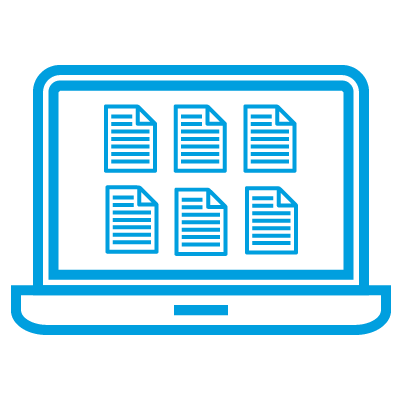 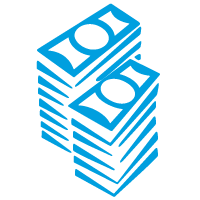 Rahaa myönnetty 6,9 M€
Nopea päätös, käsittelyaika mediaani
5
vrk
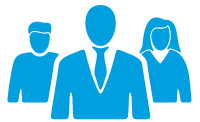 ”
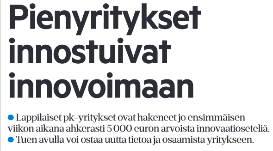 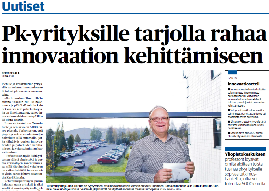 @Tekesfi #innovaatioseteli on huikea juttu: haku sujuvaa, päätös nopeasti, homma toimii!”
Satoja palveluntarjoajia ja yli 3 000 palvelua
Innovaatioseteli herätti kiinnostusta mediassa
1/2017
DM  1779614
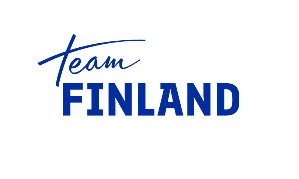 Yrityksen kansainvälistymisen kasvupaketti 2017
100 milj. euron rahoituspaketti 
Yritys voi aloittaa yrityksen tarpeisiin sopivalta portaalta
TAVOITEYrityksen kv-kasvu ja uudistuminen innovaatio-toiminnalla
Tempo ja Kiito - kansainväliseen kasvuun50 000 / 100 000 €
Vähintään neljän pk-yrityksen ryhmälle
Digiboosti
50 000 €
Team Finland Trade Fair
max. 30 000 €

Team Finland Explorer
10 000 €
Innovaatioseteli
5 000 €
Kehittäminen alkuun, palvelujen osto
Kansainvälistymis-palvelujen osto
Harppaus yrityksen digiosaamiseen asiantuntijan avulla
Yrityksen kansainvälisen osaamisen kehittäminen
1/2017
DM  1779614
Tekesin ohjelmat ja Team Finland -ohjelmat
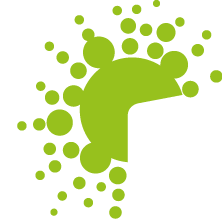 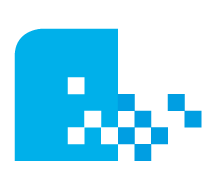 Digitalisaatio

5thGear 2014–2019

Teollinen internet  Liiketoiminnan vallankumous2014–2019

Fiksu kaupunki2013–2017

Liideri  Liiketoimintaa, tuottavuutta ja työniloa2012–2018
Biotalous ja      cleantech
Arktiset meret2013-2017

Green Mining Huomaamaton ja älykäs kaivos 2011–2016
Team Finland -ohjelmat:
BioNets

CleanWeb – Scale and profit
Hyvinvointi ja terveys


Terveyttä biteistä  2014–2018

Fiiliksestä fyrkkaa  Liiketoimintaa tietoa, tunnetta ja teknologiaa yhdistämällä 2012–2018
Uudet liiketoiminta-ekosysteemit ja markkinoille vienti

BEAM Business with Impact 2015–2019

Innovatiiviset kaupungit INKA  2014–2020 

Huippuostajat2013–2016
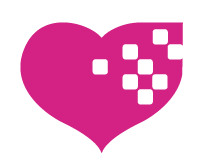 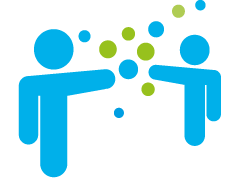 1/2017
DM  1779614
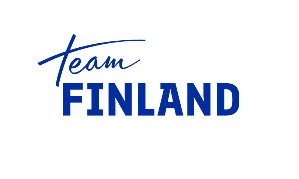 Team Finland -palveluehdotukset 31.12.2016
1/2017
DM  1779614
Team Finland -palveluja käyttäneet erittäin tyytyväisiä
Asioinnin miellyttävyys 4,3 asteikolla 1…5
Hyöty yrityksen kasvusuunnitelman kannalta 4,0
Hyöty kansainvälistymissuunnitelman kannalta 4,0
Kirjallisen palveluehdotuksen selkeys 4,1
Ehdotettujen Team Finland -palvelujen soveltuvuus yrityksen tarpeisiin 3,8
Tuki ja neuvonta ehdotuksen jälkeen 4,2
Lähde: Team Finland -palveluehdotuksen saaneiden yritysten palaute, syksy 2016, 75 vastaajaa
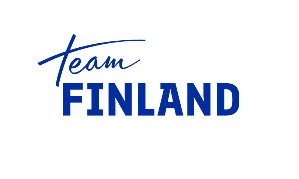 02-2017
DM  1782881
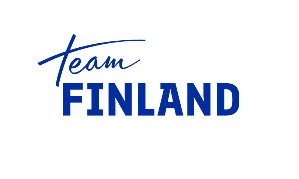 Team Finland -palvelujen käyttö
Kasvuhakuiset pk-yrityksen käyttävät eniten Tekesin palveluja
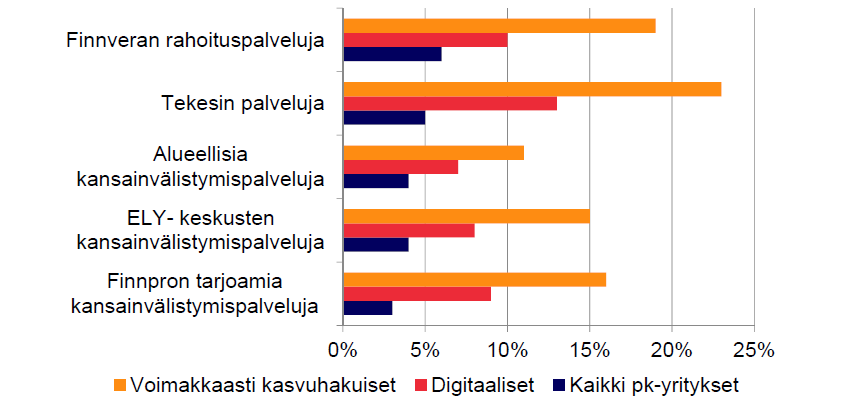 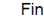 Lähde: Suomen Yrittäjät, Finnvera ja Työ- ja elinkeinoministeriö, Pk-yritysbarometri, 09-2016
1/2017
DM  1779614
Asiakkaiden palaute Tekesin palvelujen laadusta
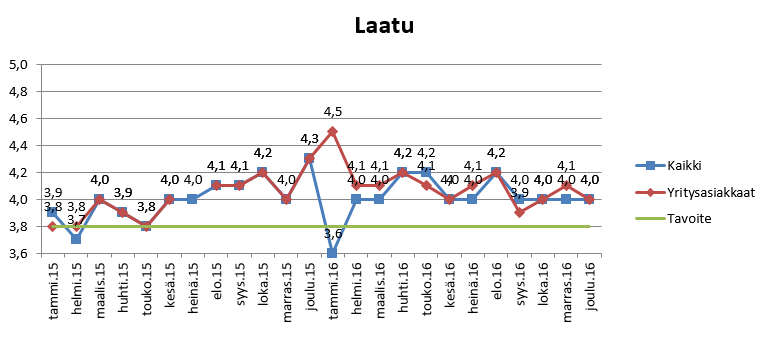 Tammikuussa 2016 vastaajia oli vain 5, joista 2 yrityksiä. Tämä vaikuttaa tuloksen vertailtavuuteen.
1/2017
DM  1779614
Projektien tuloksia
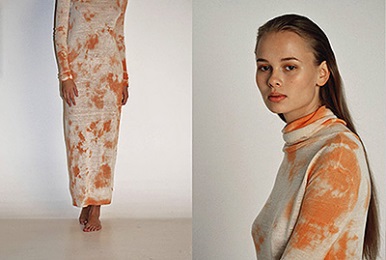 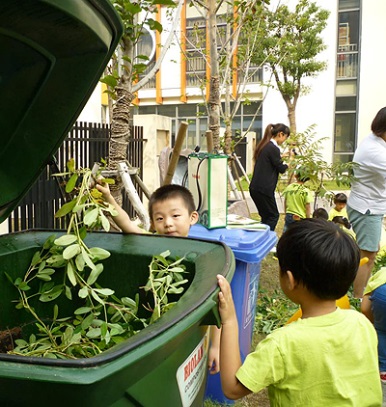 Biolan: Kompostoreiden brändijohtajaksi Kiinassa
CLIC Innovation: Ekologisia vaatteita puukuidusta
Vuonna 2016 päättyneiden tutkimus-, kehitys- ja innovaatioprojektien tuloksena syntyi
2 250 tuotetta, palvelua tai prosessia
1 000 patenttia tai patenttihakemusta
680 opinnäytettä

Päättyneitä tutkimus-, kehitys- ja innovaatioprojekteja oli yhteensä 1 980.
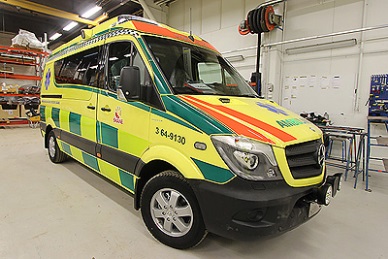 Profile Vehicles: Räätälöityjä ambulansseja
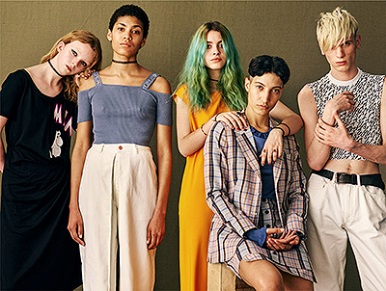 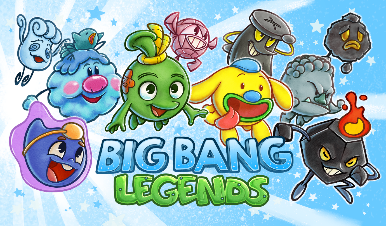 Aalto international: Luksusmuotia
Lightneer: Oppimispelejä
Beddit: Parempaa unenlaatua
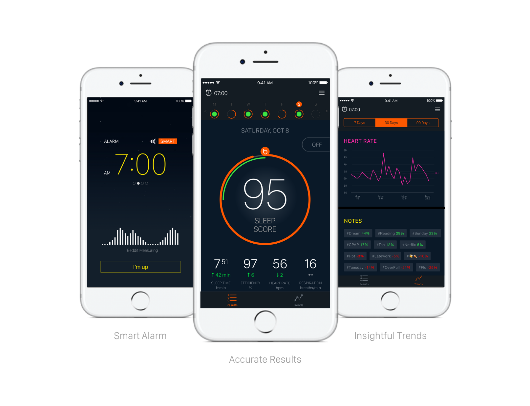 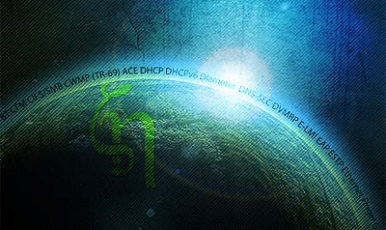 Codenomicon: Automatisoitua tietoturvatestausta
1/2017
DM  1779614
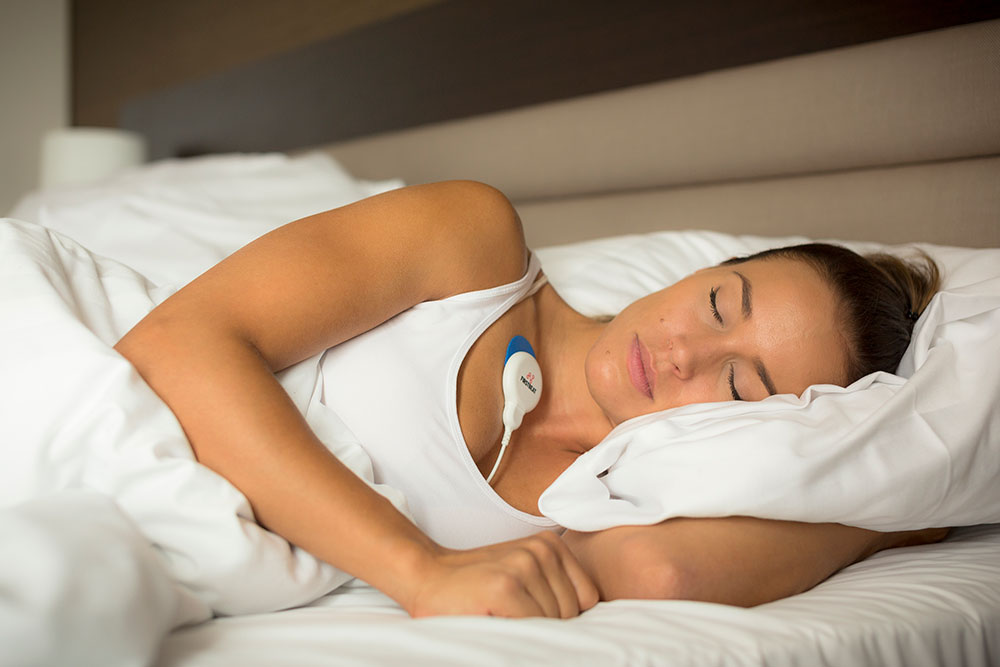 Firstbeat muutti tapaa mitata ja analysoida ihmiskehoaTekesin rahoituksella Firstbeat käynnisti sensorikehityshankkeen, joka kasvatti yrityksen osaamisaluetta ja sensoridatan käyttöä. Kehittyneempi teknologia antaa käyttäjälle nyt entistä tarkempaa tietoa kehosta.
1/2017
DM  1779614
[Speaker Notes: Idea: Firstbeat tuottaa tarkkaa ja henkilökohtaista tietoa kehon toiminnasta ja omasta hyvinvoinnista. Ratkaisut perustuvat sydämen toimintojen mittaamiseen ja analysointiin.]
Gold&Green Foods: Nyhtökaura vietiin ideasta ruokapöytiinNyhtökaura on täydellinen proteiini ja aito vaihtoehto lihalle.2016 alussa yrityksessä oli työntekijöitä 5 henkeä, vuoden lopulla jo 30. Tavoitteena on kymmenkertaistaa tuotanto 2017.Palkittiin vuoden teknologiajohtajana 2017.
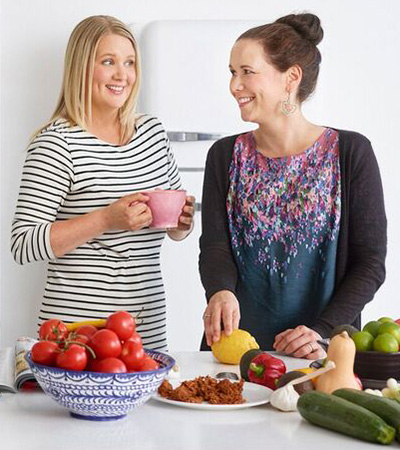 1/2017
DM  1779614
[Speaker Notes: Nyhtökauran takana ovat elintarviketieteilijä Reetta Kivelä sekä brändääjä ja sarjayrittäjä Maija Itkonen. Tekesin suuntaan idea vaati alussa vakuuttelua.
Nyhtökaura on Gold&Green Foodsin ensimmäinen tuote ja sen ominaisuusluettelo on vakuuttava: hyvin säilyvä, helposti valmistettava, monikäyttöinen ja miedon makuinen, ekologinen sekä koostumukseltaan miellyttävä. Nyhtökauran tärkeimpänä raaka-aineena on pohjoisissa oloissa hyvin viihtyvä kaura, ja itse tuote valmistetaan mm. mekaanisesti käsittelemällä, sekoittamalla, hiertämällä ja kuumentamalla.
https://dreambroker.com/channel/wn1d8vnu/cb15n8up  

Paulig osti Gold&Green Foodsin osakkeista 51 prosenttia syksyllä 2016.]
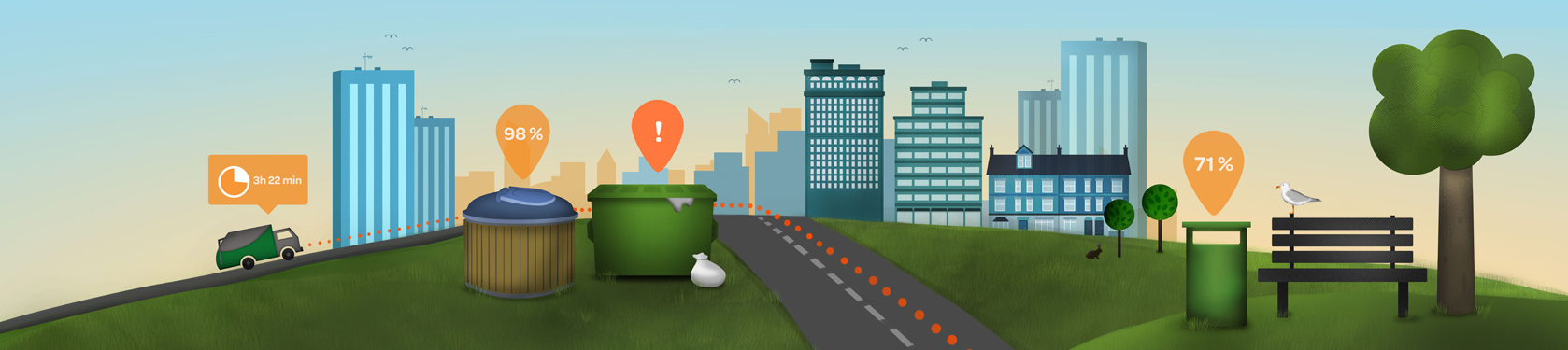 Enevo: Älykäs jätehuolto leikkaa kustannuksiaTekesiltä rahoitusta tuotekehitykseen ja näkyvyyttä kansainvälisessä mediassaJätehuollon globaali arvo biljoona dollaria, josta puolet tulee logistiikasta Palkittiin maailman lupaavimpana cleantech-kasvajana 2017
1/2017
DM  1779614
[Speaker Notes: Enevo: Älykäs jätehuolto leikkaa kustannuksia
Espoolaisen Enevon sensori kiinnitetään jätesäiliöön, jossa se seuraa sisäänrakennetun ultraäänisensorin avulla säiliön täyttöastetta.
Tieto lähetetään mobiiliverkon välityksellä serverille, joka laskee optimaalisen tyhjennysvälin ja reitit jäteautoille.
Näin säiliöt tyhjennetään oikeaan aikaan ja vältytään turhalta ajolta.
Asiakkaina Euroopan suurimpia jätteenhuollon yrityksiä kuten Suez/Sita ja Veolia, Suomessa mm. Paperinkeräys.
Pääomasijoittajana mm. Lifeline Ventures.
Tekesin lainarahoituksella kehitetty prototyyppiä ja ohjelmistoa ja saatu näkyvyyttä ulkomaisessa mediassa.
Jätehuolto on globaalisti biljoonan dollarin bisnes, josta puolet tulee logistiikasta.]
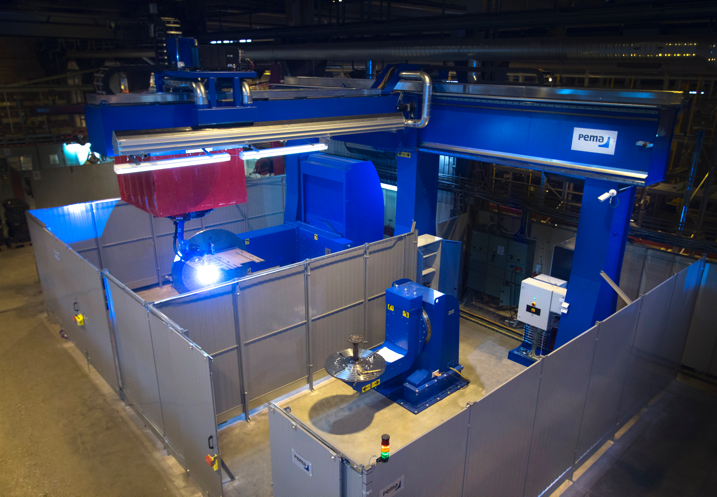 Pemamek Oy: Hitsausautomaation huippuosaajakasvaa kaukomailla, tuotteita käytössä 50 maassaTeam Finlandin avulla vauhdittanut uusien ratkaisujen saamista markkinoille sekä muokannut prosessejaan virtaviivaisemmiksi ja kilpailukykyisemmiksi.
1/2017
DM  1779614
[Speaker Notes: Case: Vuonna 1970 perustettu, lähes 160 henkilöä työllistävä loimaalaisyritys päätti  suunnata vientimarkkinoille jo 1980-luvulla. Viennin  osuus hitsausautomaatioon ja robotiikkaratkaisuihin keskittyneen yrityksen liikevaihdosta on kasvanut tasaisesti. Yrityksen tuotteita on käytössä jo noin 50 eri maassa. Myyntikonttorit Puolassa, Venäjällä ja Brasiliassa, tuotanto tiukasti Suomessa.
Tavoite: Noin 40 miljoonan euron liikevaihtoa tekevän yrityksen seuraava myyntikonttori avataan  Yhdysvaltoihin, lisäksi Keski-Eurooppa on tähtäimessä. Tavoitteena on nostaa liikevaihto 60 miljoonan euroon ja avata myyntitoimistot kaikille keskeisille kasvumarkkinoille. Samalla  pyritään lisäämään huollon ja palveluiden osuutta liikevaihdosta.
Team Finlandin rooli: Pemamek on ollut mukana useissa Tekesin tuotekehitys- ja teknologiahankkeissa. Finpron avulla yritys on kartoittanut potentiaalisia vientimarkkinoita ja tehnyt vientiavauksia. Finnvera on tarjonnut takauksia ja rahoitusinstrumentteja. Yritys on ollut mukana myös Team Finland -vienninedistämismatkalla Kazakstanissa, jossa markkinat avautuivat projektitoimituksille.
Tuloksia: Team Finland -verkoston avulla yritys on vauhdittanut uusien ratkaisujen saamista markkinoille sekä muokannut prosessejaan virtaviivaisemmiksi ja kilpailukykyisemmiksi. Asiantuntijat ovat olleet tukena kansainvälistymisen ensiaskeleissa ja kasvukynnysten ylittämisessä. Viennin osuus liikevaihdosta on jo 90 prosenttia.”Team Finlandin avulla olemme päässeet hallituin askelin eteenpäin kasvussa ja kansainvälistymisessä.”Pekka Heikonen, hallituksen puheenjohtaja, Pemamek Oy]
Wirepas: Langattomat laitteet yhteistyöhön missä vain milloin tahansaTeam Finlandilta rahoitusta ja apua mm. tuotekehitykseen, markkinaselvityksiin ja potentiaalisten asiakkaiden tapaamiseenUniikki ohjelmistoteknologia, joka ei tarvitse minkäänlaista infrastruktuuria langattomalle verkolle
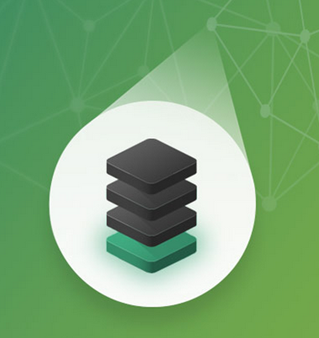 1/2017
DM  1779614
[Speaker Notes: Wirepas: Langattomat laitteet yhteistyöhön missä vain milloin tahansa
Tamperelaisen Wirepasin uniikilla ohjelmistoratkaisulla saadaan kerättyä sensoreista dataa kustannustehokkaasti ja luotettavasti.
Wirepas on vuonna 2010 perustettu teknologiayritys, joka sai alkunsa spin-offina Tampereen teknillisestä korkeakoulusta.
Pääkonttori ja tuotekehitys sijaitsevat Tampereella. Toimistot Ranskassa ja USA:n itärannikolla.
Käyttökohteita esim. älymittarit sähkön, veden ja kaasun kulutuksen seurantaan, tavaroiden varustaminen sensoreilla ja seuranta logistiikassa, rakennusautomaatio, kuten olosuhteiden seuranta toimitiloissa tai vuokra-asunnoissa.
Tekes on rahoittanut  tuotekehitystä ja markkinoiden selvittämistä. Nuoret innovatiiviset yritykset -rahoituksella yritys rakentaa kansainvälistä organisaatiota sekä avaa uusia markkinoita. 
Finpron avulla on tavattu Brasiliassa paikallisia sähköyhtiöitä ja Finnveralta saatu lainaa.]